KMHO
Årshjul. 2017
11. Desember Julemøte.
6. November Medlemsmøte.
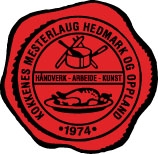 3 april Medlemsmøte Nortura.
2. Oktober medlemsmøte.

6. Oktober Mataukfestival Lillehammer.
8 Mai medlemsmøte Skafferiet.
4. September Medlemsmøte
15 Juni Sommermøte.
10-13 August Mat på bål friluftsrestaurant. Nordiske jakt og fiskedager.